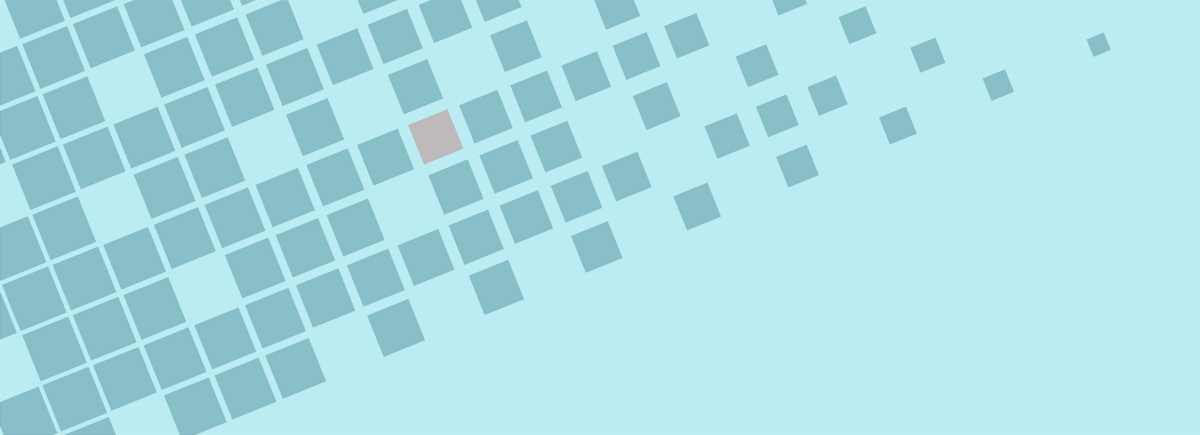 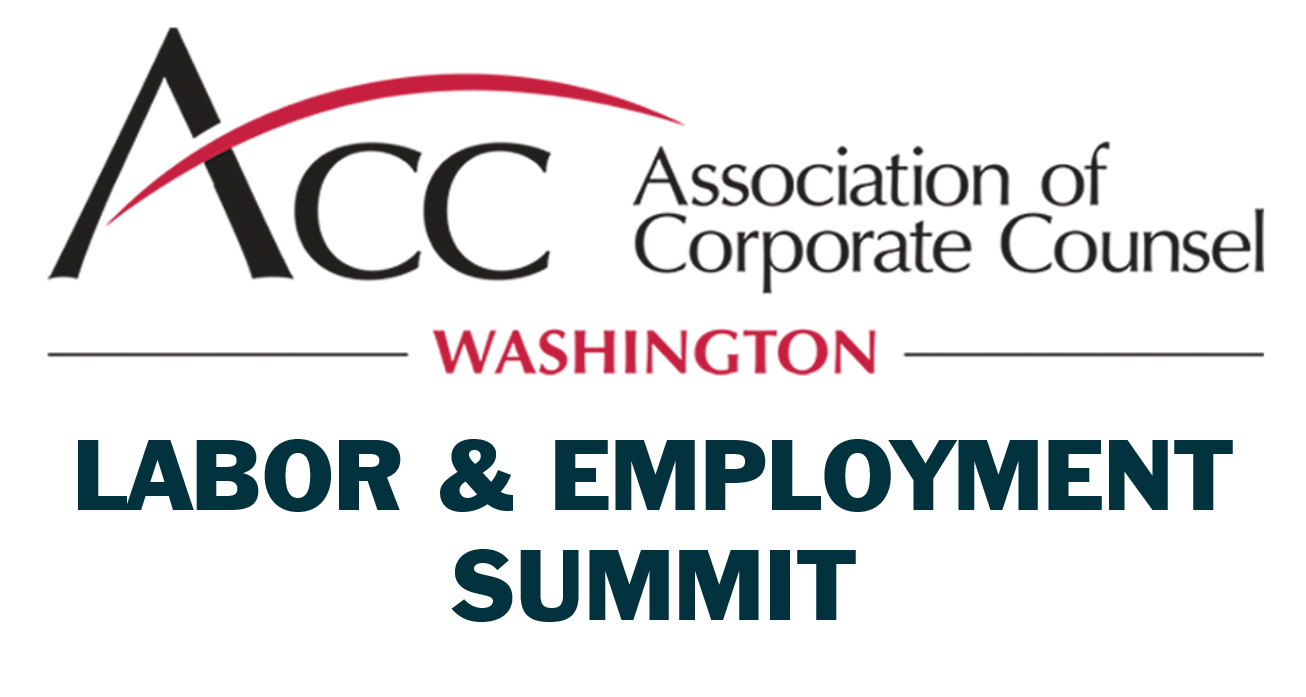 International Reductions in Force
Where to Begin?
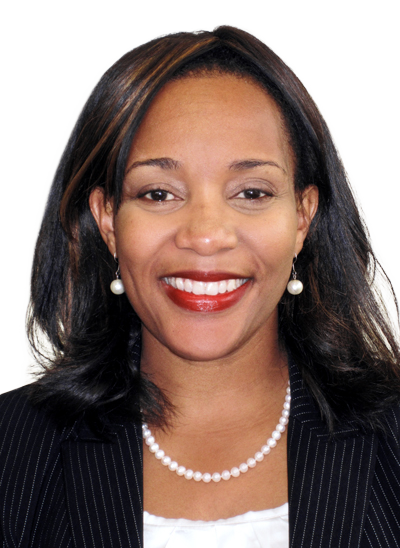 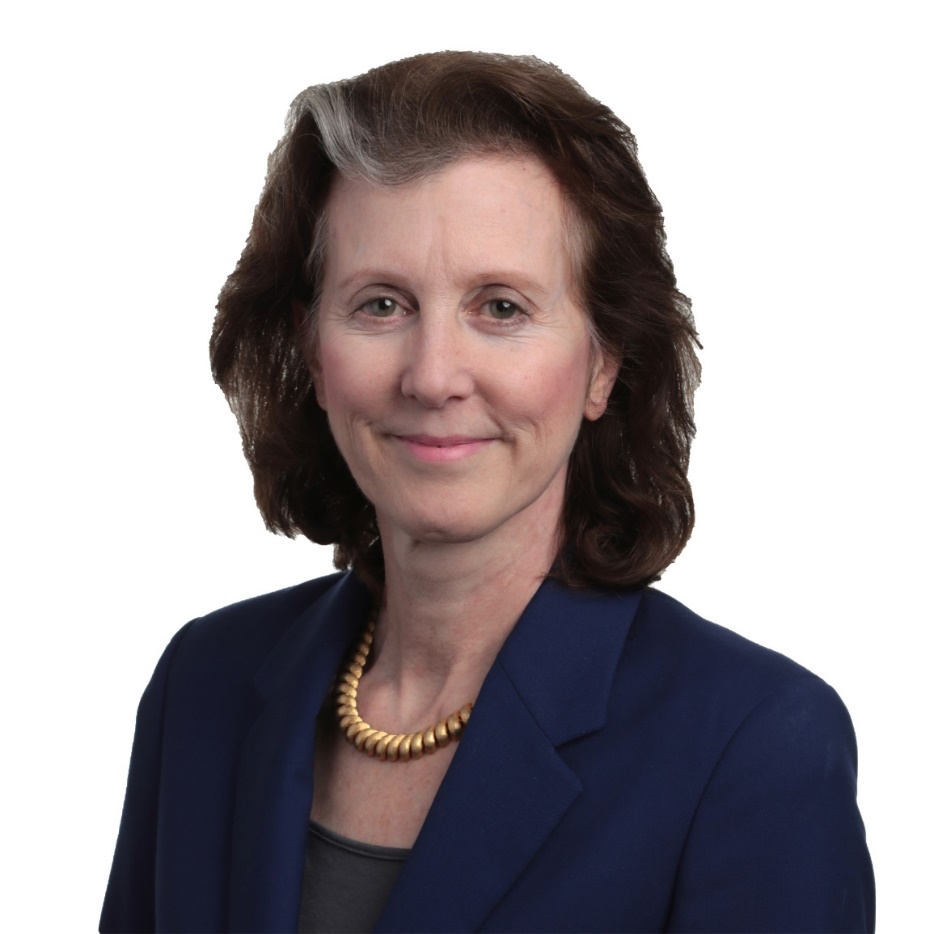 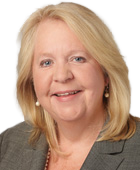 Kristina Moris
Tahl Tyson
McCray S. Pettway
Shareholder, International Practice Littler
ttyson@littler.com	
206.381.4924
President
The Washington Firm, Ltd.
kristina@wafirm.com
206.369.3551
Vice PresidentAssociate General CounselExpeditors International of Washington, Inc.mccray.Pettway@expeditors.com
206.576.2719
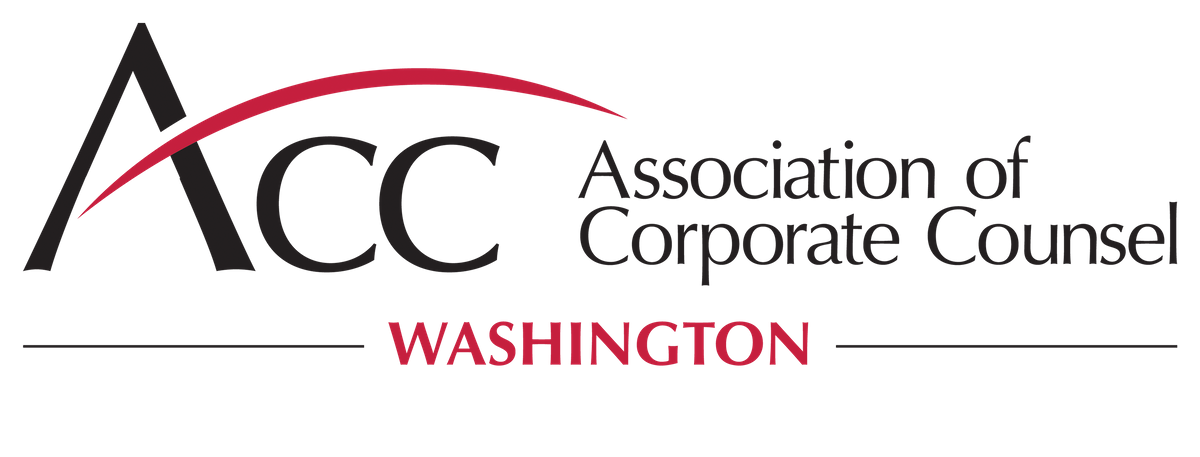 Practical Roadmap
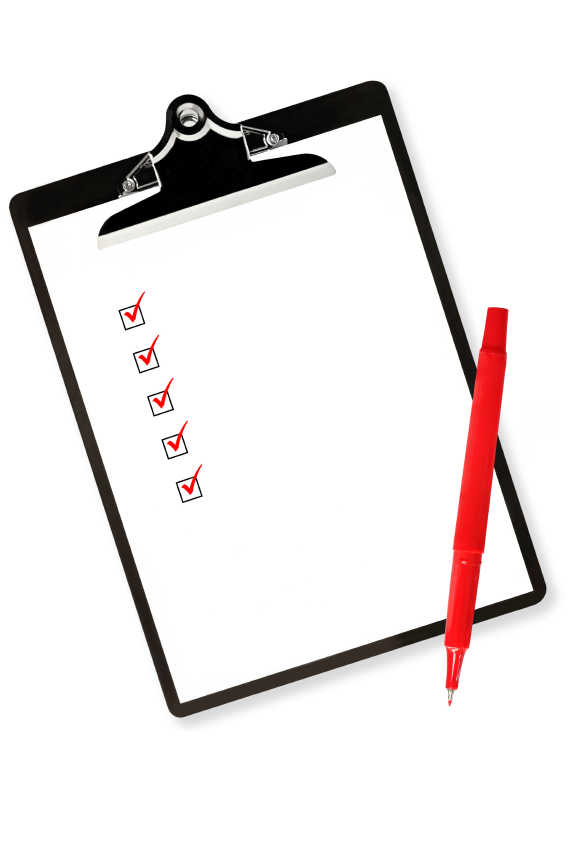 A Good Foundation
Form the Project Team
Pre-Planning Activity
Planning Phase
Due Diligence and Deal
Compliance and Synchronization
Notification, Information and Consultation
Exit Issues
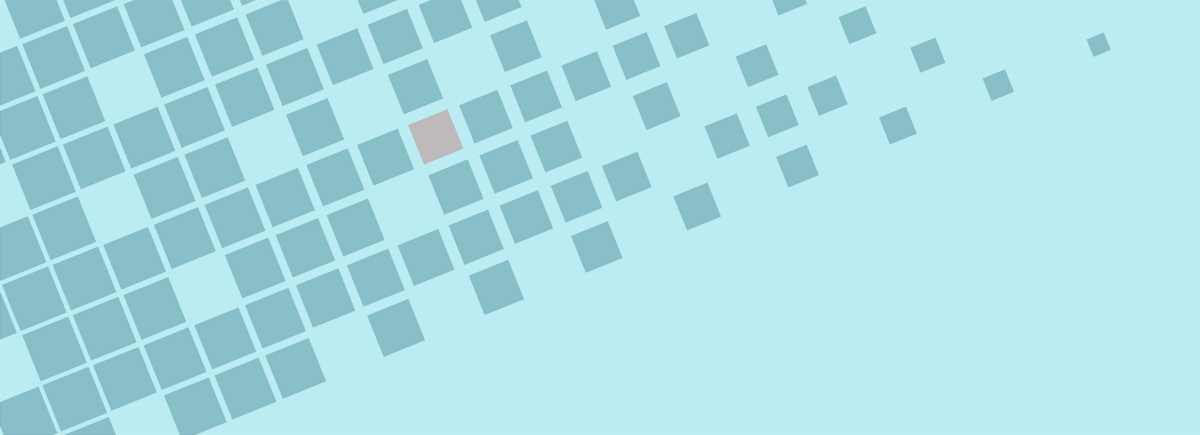 A Good Foundation
A Good Foundation
Long before any major project is even considered, you want to have: 
Transparency into all locations for HR leader and Legal that enables preliminary calculations and planning, e.g.
direct access to personnel documents and payroll data
pay, tenure, ages, benefits, contracts, vacation accrual 
Current data privacy notices and policies, legal basis for transferring data outside EU. 
Up-to-date HR files with executed IP, NDA, etc. 
Works council meeting notes, agendas, agreements
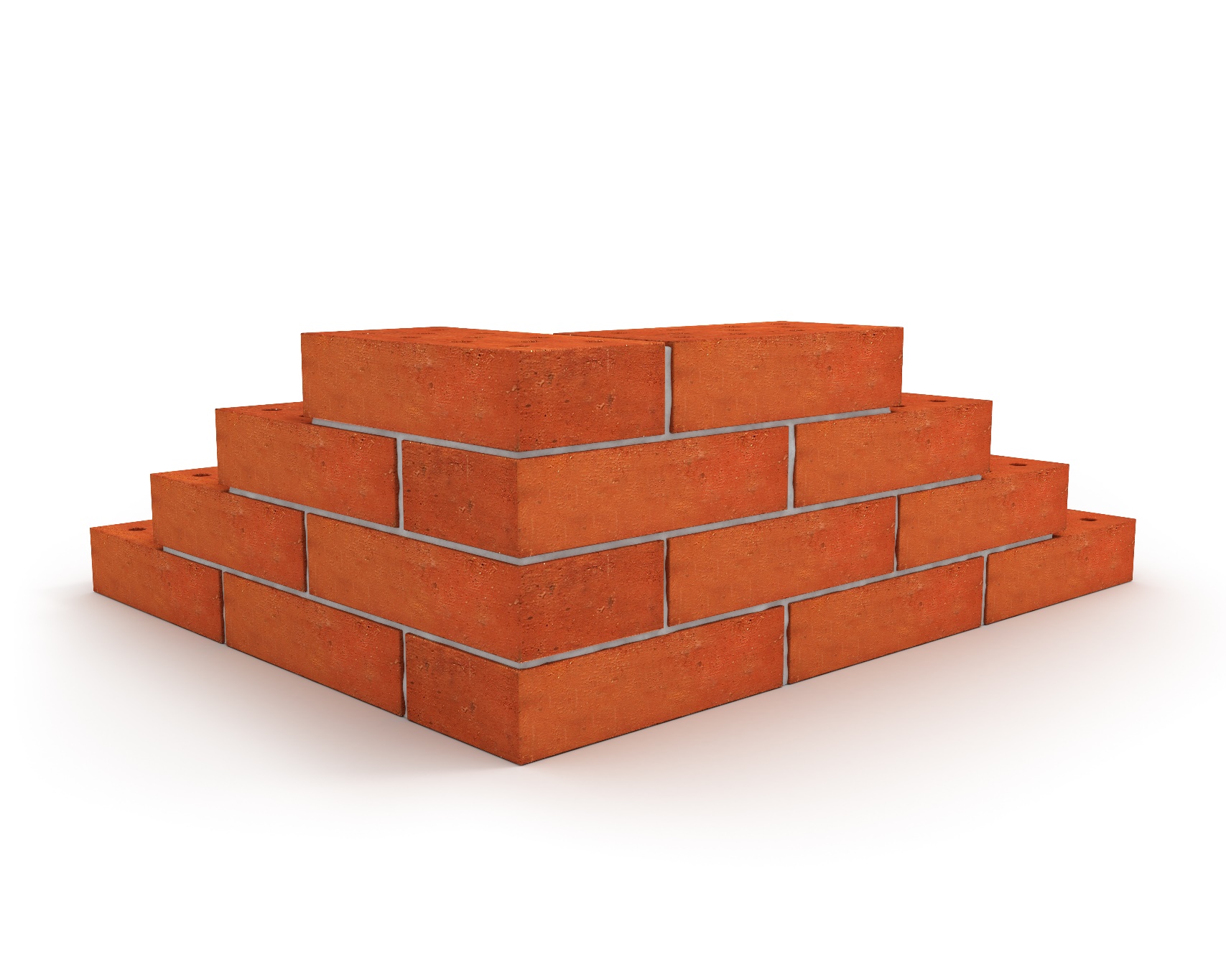 Form the Project Team:
HR and legal advisors with multi-country project experience
Form the Project Team
Internal team
Expertise with Excel, project management.   
Legal, HR, Finance (including financial analyst to crunch numbers), tax, leadership, people managers, IT.
Identify, and strategize on how to deal with, any dysfunction  and performance issues within the core team. 
Identify those at risk of redundancy and consider approach. 
Local HR may see local office as their client, not Group leadership. Consider how to resolve or work around conflicting loyalties.
External team
“Umbrella” international legal counsel: manages, coordinates & synthesizes countries’ legal requirements, strategic advice. 
Ensure local advisors know who the client is for this project, and what confidentiality means to you.
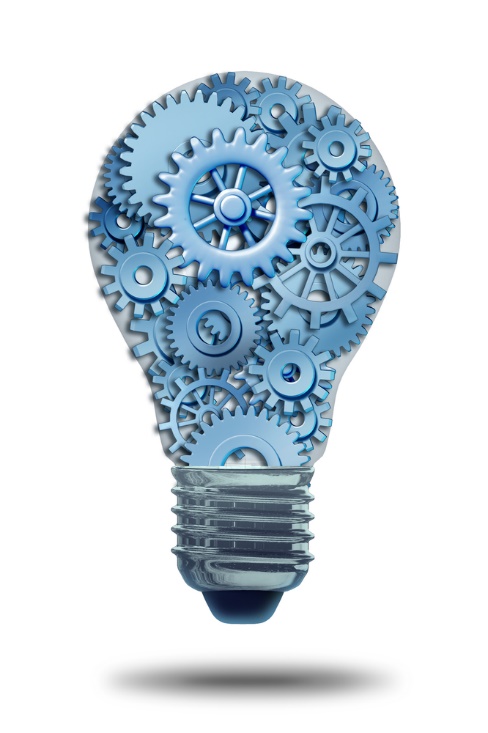 Pre-Planning Activity
Pre-Planning
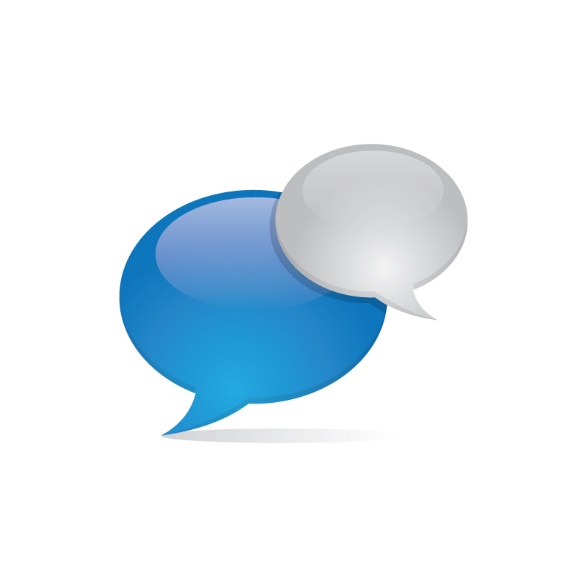 Business Educates HR and Legal about Project and Goals 
Business reasons for restructure/reductions
Current and desired org structures, headcounts, location shutdowns
Priorities
Time-sensitive business-driven or tax deadlines 
Key stakeholders
Affects legal strategy, execution, cost and outcome
Pre-Planning
Legal & HR Educate the Business on Issues that may Impact their Goals 
For example:
No “at-will” employment
 may not be in control of selection criteria
Information and consultation requirements
Risks and costs – informed decisions that leaders must make  
Who has the “D”? (For each phase)
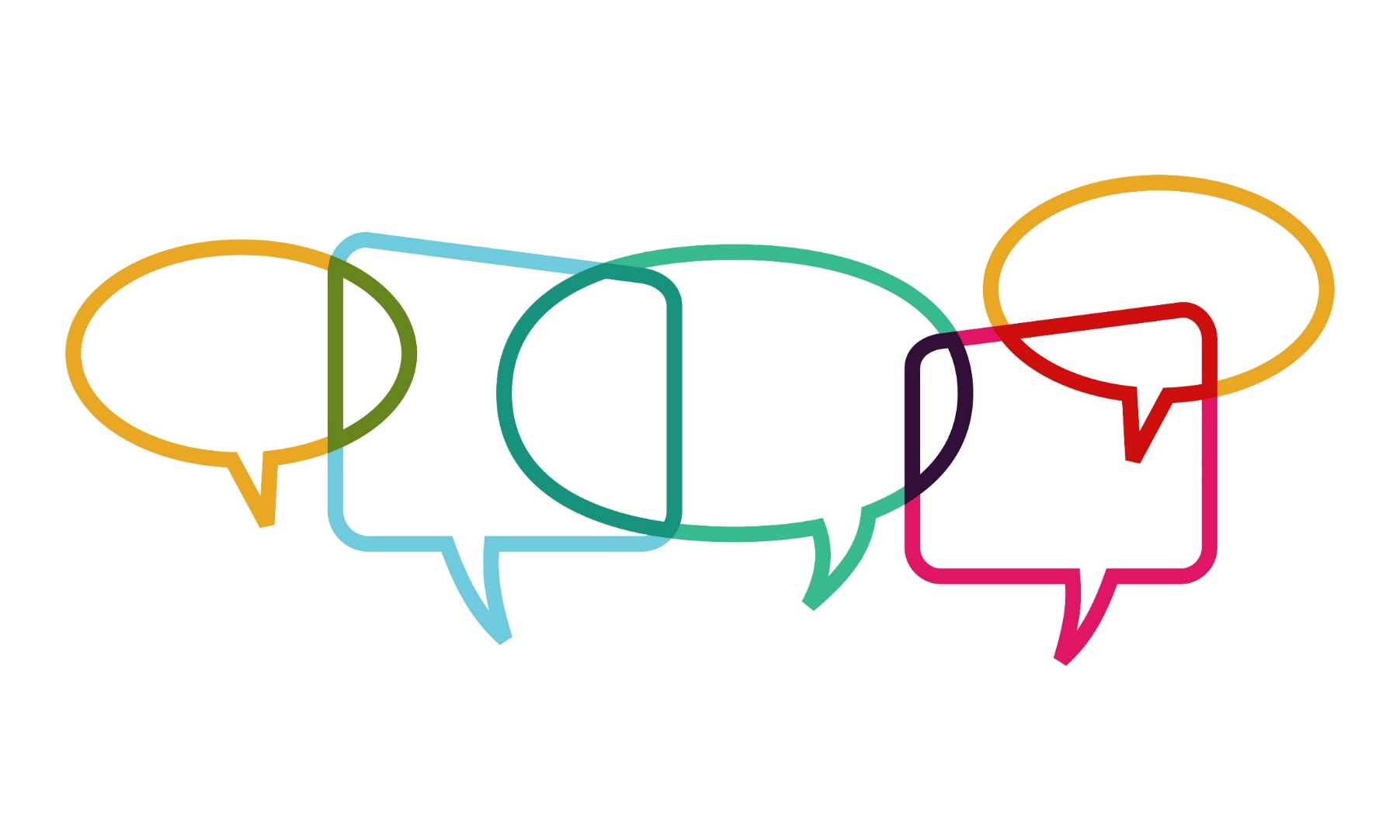 Pre-Planning
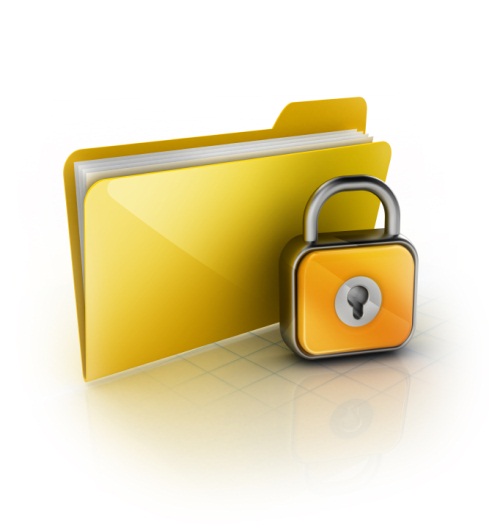 Leaders Should Understand Early: 
Avoid using unilateral language. Instead say:
“it is proposed that…”
“subject to consultation…”
Time to completion may vary by country, take months
Understand confidentiality/secrecy limitations
cultural 
organizational
legal
Pre-Planning
Practical details for team, such as: 
key team members planning leaves or holidays  
expectations for quantity, hours of work, skills 
is anyone indispensable, if so how to address risk   
text and call protocol 
who is required/optional
time zone equity
written communication potentially subject to disclosure- always
inherent stress (anticipate, manage and support)
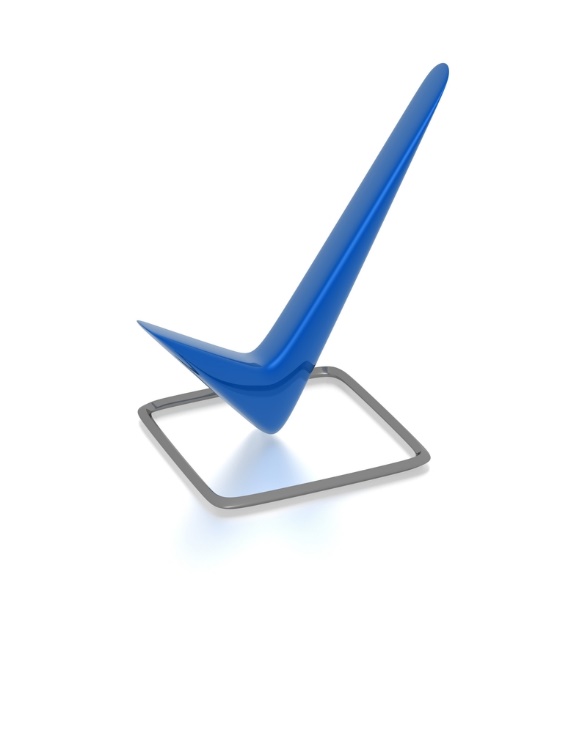 Planning Phase
Planning Phase
Obtain “black letter law” summaries
Articulate and document business reasons for terminations and restructuring, document if alternatives considered
Severe economic duress may impact steps & timing
Identify and gather documentation
Identify interdependencies across borders
business needs
timing of announcements, decisions
 Develop proposed target organization(s)
by business unit AND
by country
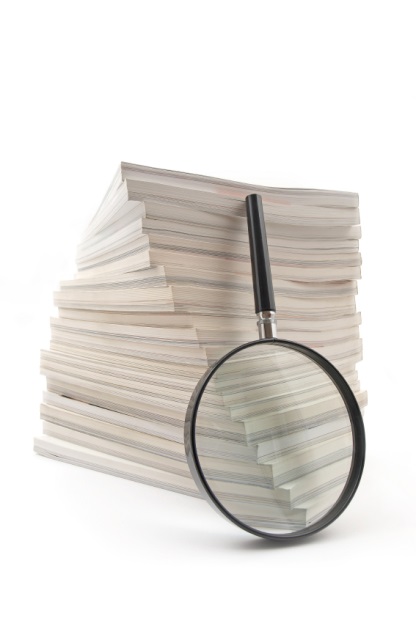 Intellectual Property and Restrictive Covenants
Inventory 
contractual terms
effectiveness of non-competes and non-solicitation
agreements executed?
Prior breach by Company
Payment and waiver
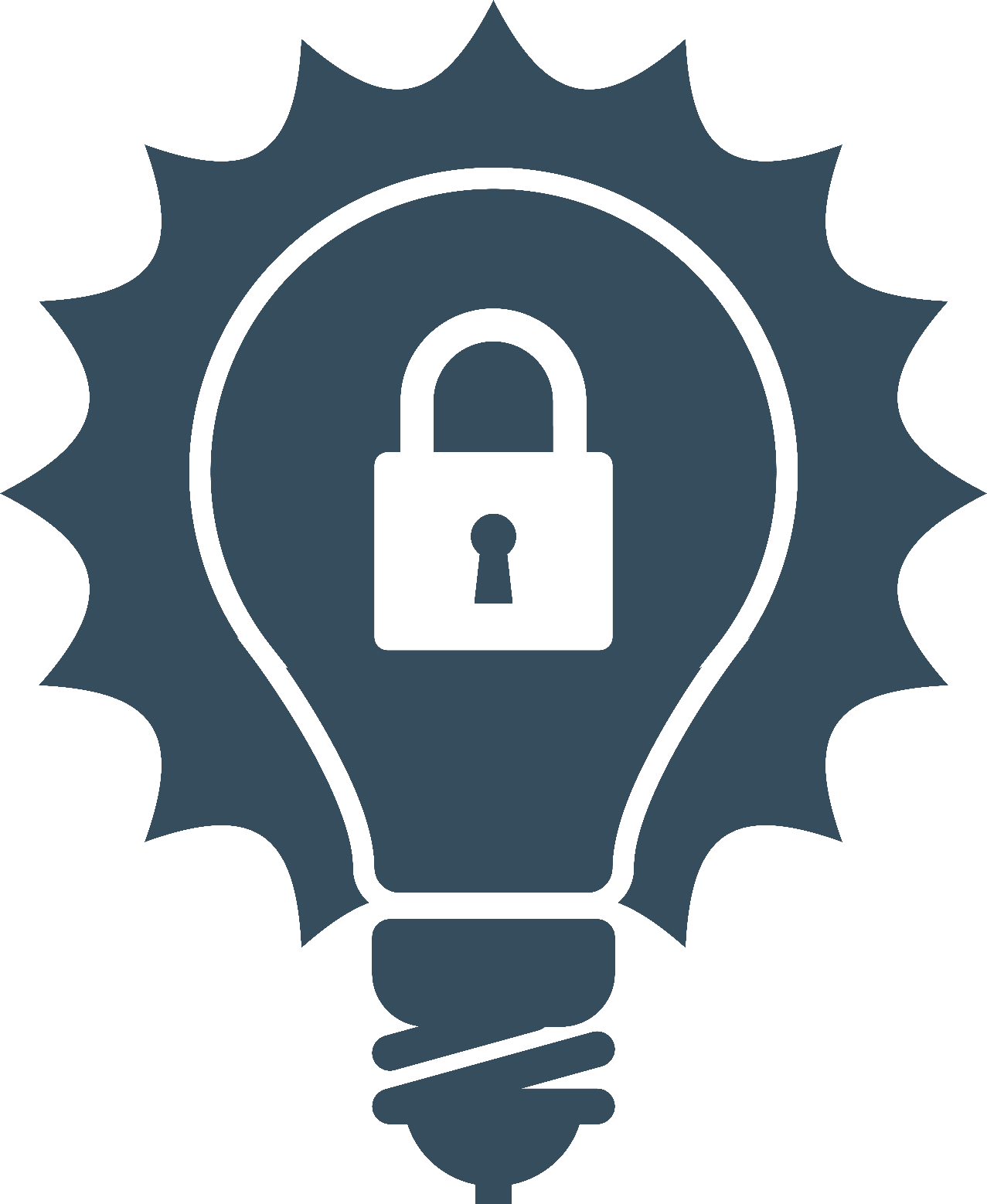 Legal Considerations
Legal Considerations
After Initial Planning and Review, Drill Down into the Law
Consider number of potential layoffs/changes
this should not be pre-determined
Identify legal requirements, for example:
trigger numbers for collective redundancies
Define legal processes 
how do they all fit together?
develop timelines   
country-specific
   requirements/scope will affect 
   timing for others
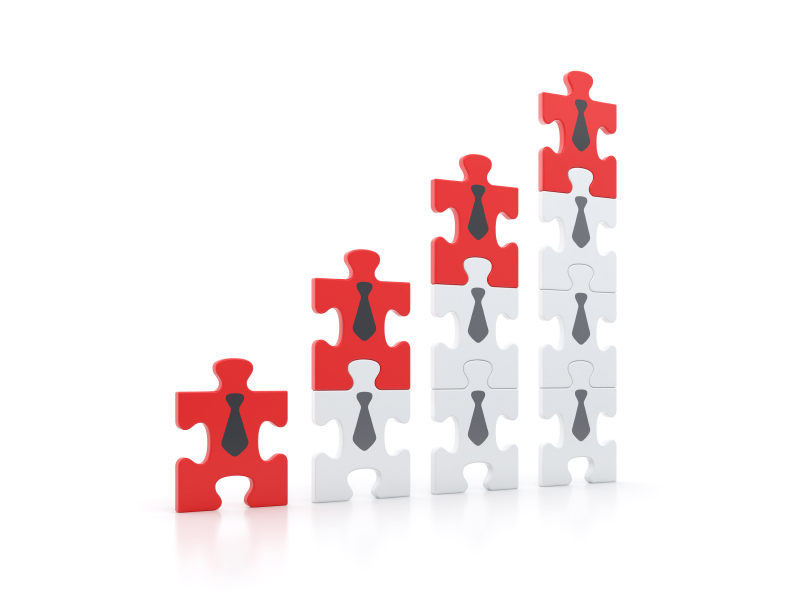 Legal ConsiderationsExample:   RIFs in the EUWHEN DOES THE ECRD APPLY?
“Where an employer is contemplating collective redundancies…”
What is “contemplating”?
Have I reached a decision about what I’m going to do already?
What does “collective” mean? 
We know it’s a “large” RIF, but how many exactly? It requires some number crunching…
What is a “redundancy”? 
Is this any dismissal at all, or does it need to meet certain criteria to be a redundancy?
What is a “redundancy”?
“redundancy”
Dismissal “for one or more reasons not related to the individual workers concerned”
E.g. “economic, technological or organisational” (ETO) reasons
Downsizing of 1 or more persons
Not: performance, misconduct, capability (i.e. subjective reasons related to the individual)
When am I “contemplating” collective redundancies?
“contemplating”
This means when a RIF is proposed
Before a final decision is reached
Final decision may go the other way
Language and communications when dealing with RIFs in the EU:
“we have decided” vs “we are proposing”
“subject to engagement with [employee reps] [stakeholders] [social partners]” 
Often businesses don’t want to take this approach – talking to reps can cause stress
So then, what is a “collective redundancy”?
“collective”
The ECRD provides two different “trigger points” for a collective redundancy
Trigger 1 (Sliding Scale):
over a period of 30 days
21 – 99 employees: at least 10 redundancies
100 – 299 employees: at least 10% of workers being made redundant
300+ employees: at least 30 redundancies
Trigger 2 (One-Time):
over a period of 90 days
at least 20 redundancies 
irrespective of size of the workplace
Don’t forget…
Key questions to ask

Always double-check what the relevant test is under the law of the applicable country for: 

How many staff constitute a collective redundancy?

Over what timeframe?
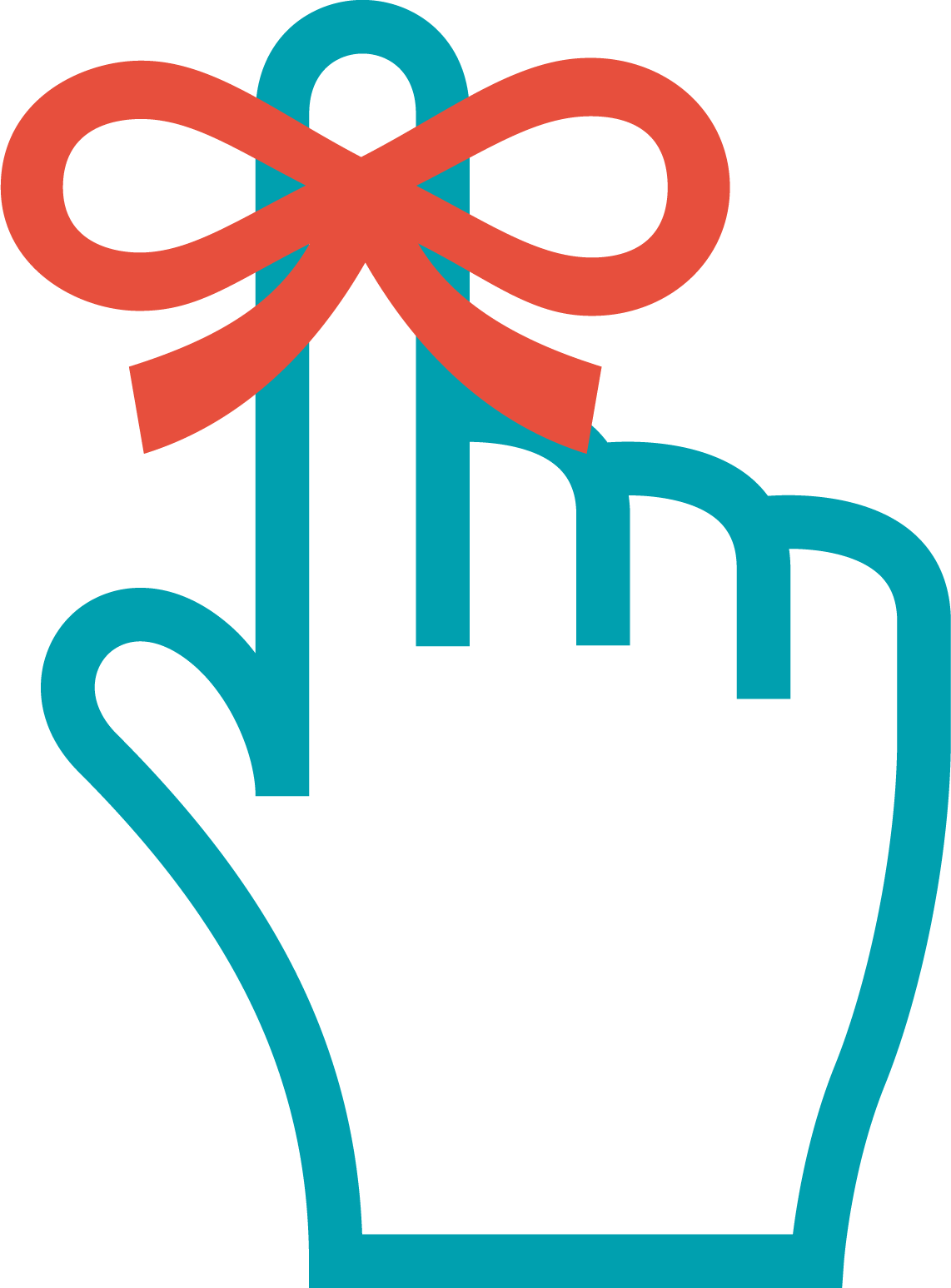 How Does This Interact With A Country’s Own Laws?
23
Interaction between ECRD and local dismissal laws
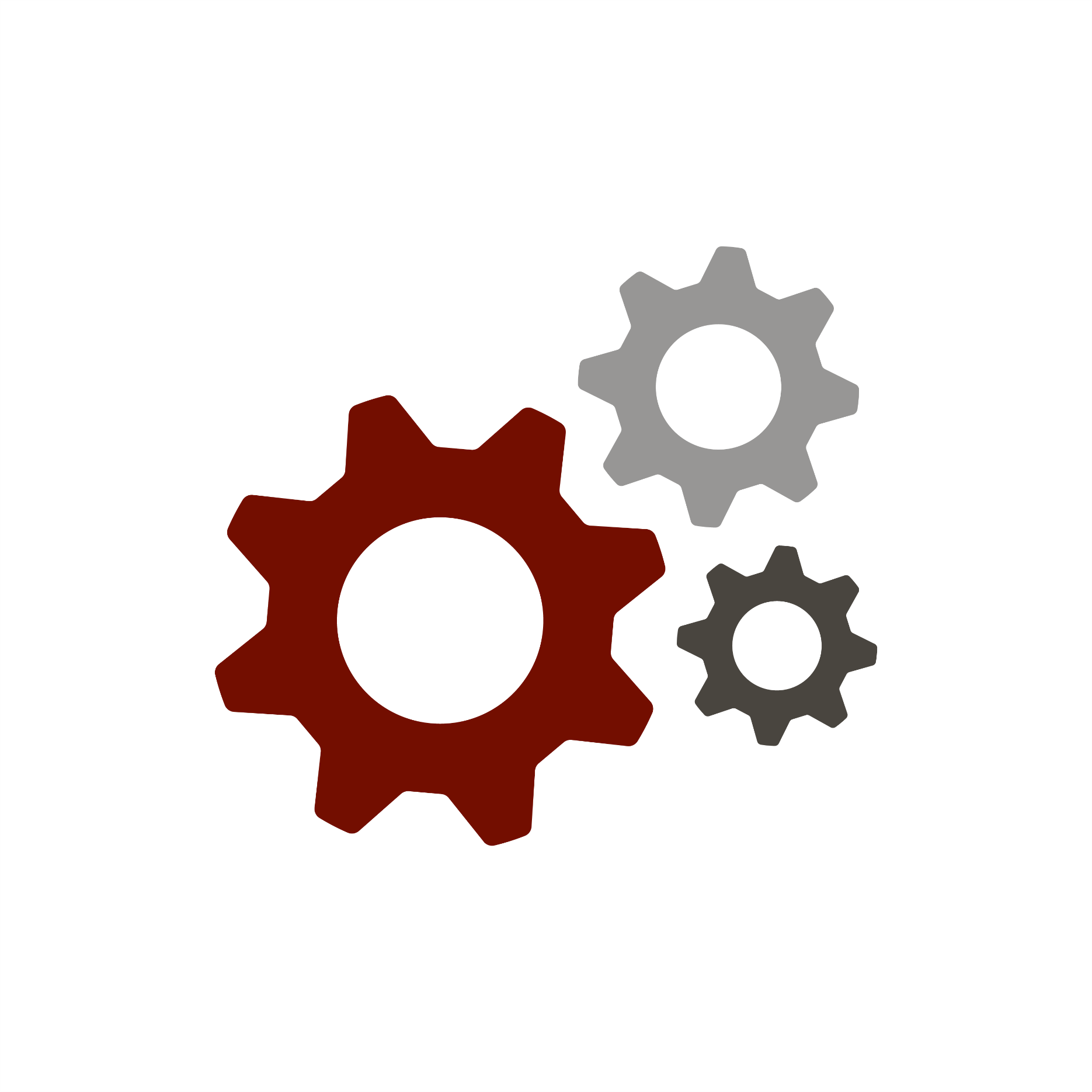 Each country subject to EU law has its own collective dismissal laws, deriving from ECRD

Collective redundancy threshold based on Trigger 1 or Trigger 2, for example…
Trigger 1: Austria, Belgium, France, Germany, Ireland
Trigger 2: Netherlands, UK

The requirements set out in the ECRD are the bare minimum – in some countries, the local laws are more onerous, for example…
24
Example: Ireland
Ireland:
Baseline: ECRD provides two different “trigger points” for a collective redundancy
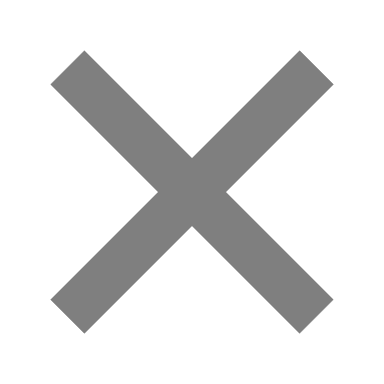 Trigger 2 (One-Time):
Over a period of 90 days
At least 20 redundancies 
Irrespective of size of the workplace
Trigger 1 (Sliding Scale):
Over a period of 30 days
21 – 99 employees: at least 10 redundancies
100 – 299 employees: at least 10% of workers being made redundant
300+ employees: at least 30 redundancies
25
Example: Ireland
Ireland:
The ECRD provides two different “trigger points” for a collective redundancy
Trigger 1 (Sliding Scale):
Over a period of 30 days
21 – 99 employees: at least 10 redundancies
100 – 299 employees: at least 10% of workers being made redundant
300+ employees: at least 30 redundancies
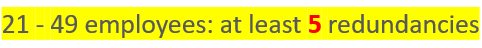 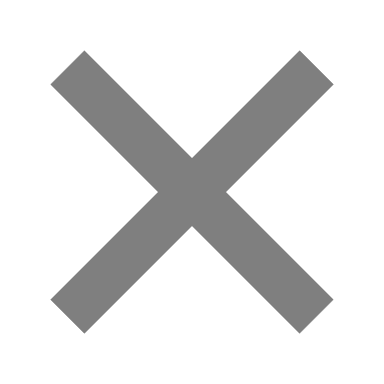 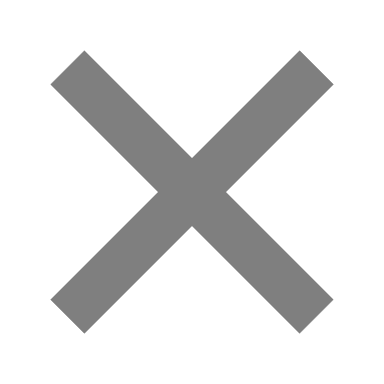 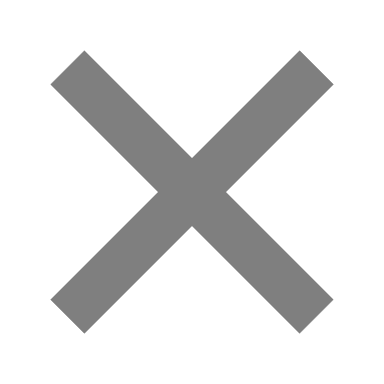 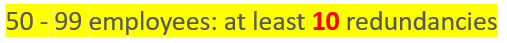 26
So What?
WHAT HAPPENS IF THE ECRD APPLIES?
27
What if the ECRD applies and a collective redundancy is triggered?
“Where an employer is contemplating collective redundancies…
… he shall begin consultations with the workers’ representatives in good time with a view to reaching an agreement.”
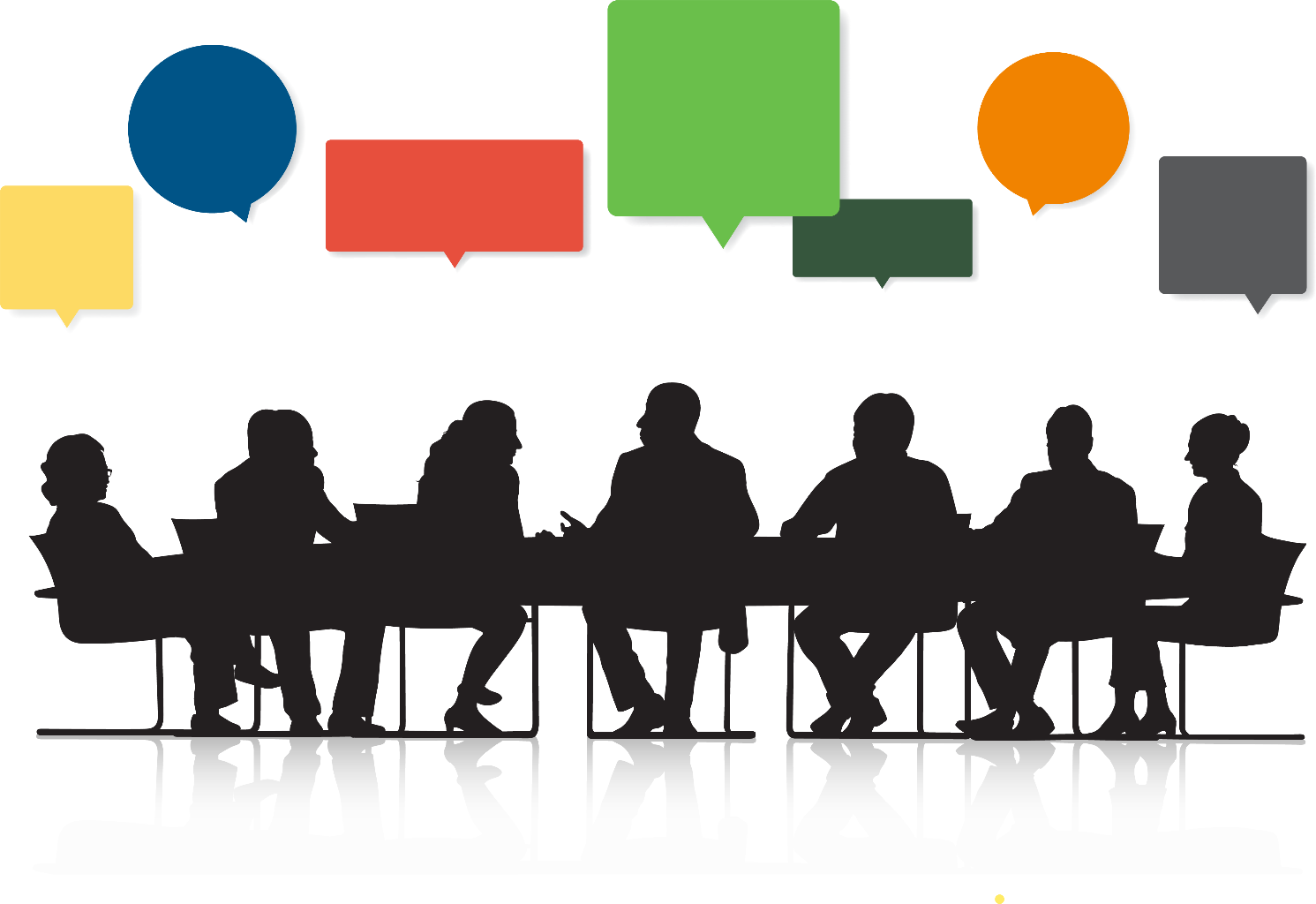 28
Who do I talk to?
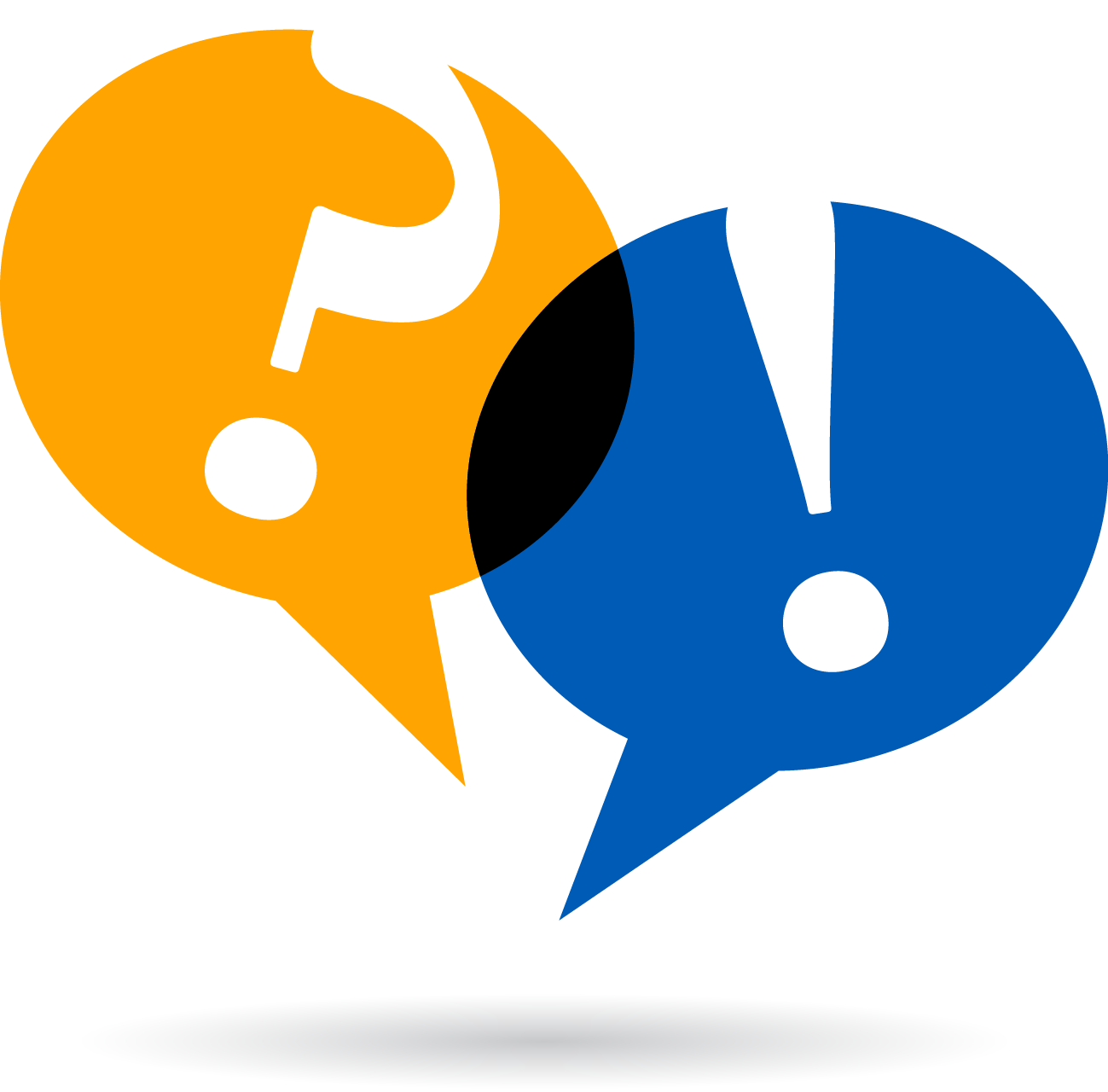 “workers’ representatives”
Who represents the employees?
European Works Council? 
Local works council? 
Union? 
Ad hoc elected employee reps?
The “social partners”

Consult with the relevant social partners
Amount of involvement of the social partners varies in the different EU countries
In the UK (where there is very little trade union / works council membership) there is a process to elect special employee reps for this purpose
29
What do we talk about?
“reaching an agreement”
Meaningful and in good faith
Before decision is finalised
No actual requirement to reach agreement
“consultation”
Avoiding collective redundancies
Reducing number of workers affected
Mitigating consequences
Social measures – redeployment, retraining
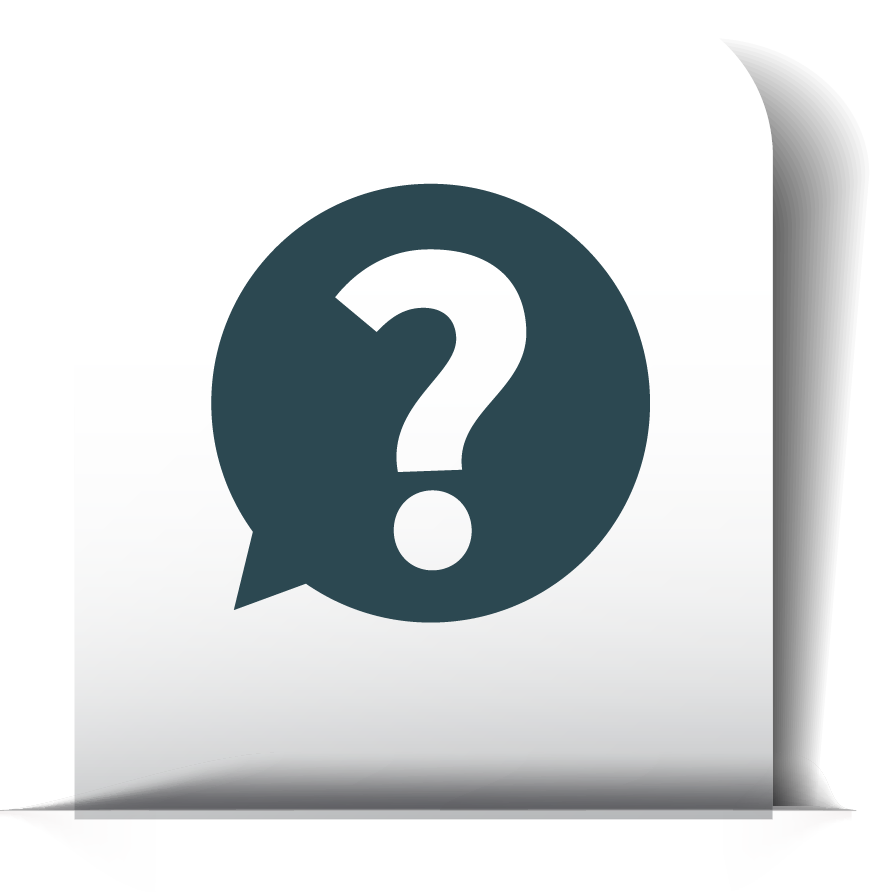 30
When do I need to talk to these social partners?
“in good time”
Allowing sufficient time to have a meaningful engagement of the reps
Local law often sets down a minimum timeframe, e.g. in the UK:
20-99 proposed redundancies within a 90-day period: minimum 30 days
100+ proposed redundancies within a 90-day period: minimum 45 days
These are intended to be minimum periods, but in practice we tend to apply them as fixed periods
No decisions should be taken during this time!
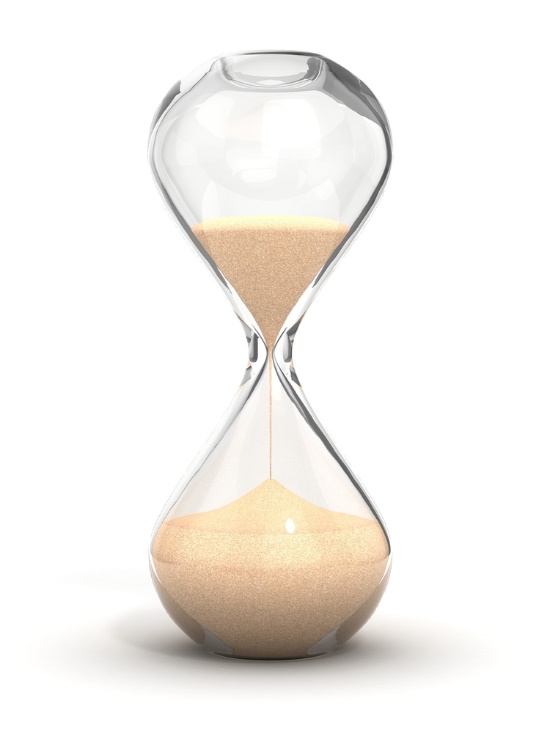 31
Don’t forget…
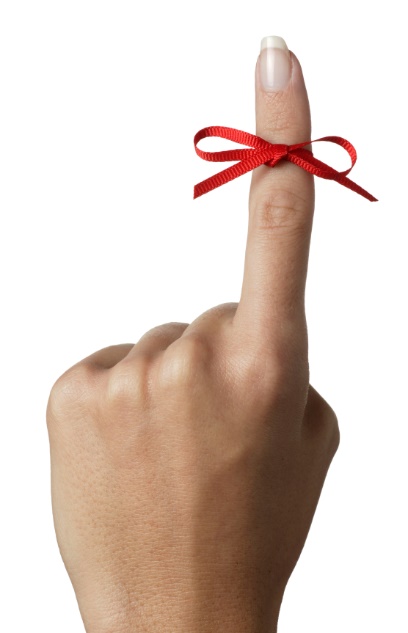 If you do not comply


PENALTIES
DELAYS
(depends on local law)
32
Implementation:  Selection and Communication of Decision
Implementation is something you need to “consult” about including determination of the selection criteria
In some EU countries the selection criteria are fixed and set down in law (e.g. Sweden)
In some EU countries the selection criteria must be agreed with a social partner and possibly set down in a formal document called a “social plan” (e.g. Germany, Netherlands)
In some EU countries the employer is free to adopt its own selection criteria, subject to a complaint being made to a supervisory court (e.g. UK)
Should be objective
A 3rd party should be able to apply the criteria (e.g. performance reviews, sales #s, etc.)
Minimize subjectivity
33
Legal ConsiderationTricky issues
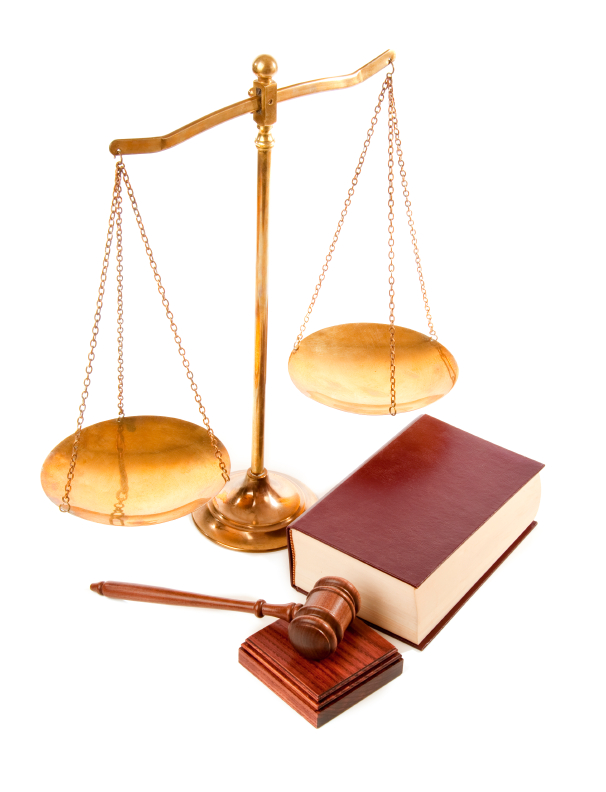 Collective redundancies in the context of an M&A transaction
You may be looking at making large-scale RIF either before or after buying a business
If ARD applies, this may cause complications
In some cases, it may be prohibited
Covid-19: additional local in-country restrictions may apply
Are there open positions elsewhere in the company? 
Rules vary by country on the obligation to consider redundant employees for other role in the same country/other countries
Immigration
34
Legal Considerations
Calculate costs
And don’t forget contingent workers
Severance (statutory/contractual/market) 
Anticipated damages for breaches of process
Consideration for releases  
Re-training, outplacement, social plans, etc.
Tax treatment
Retention bonuses
Retirement
Profit sharing
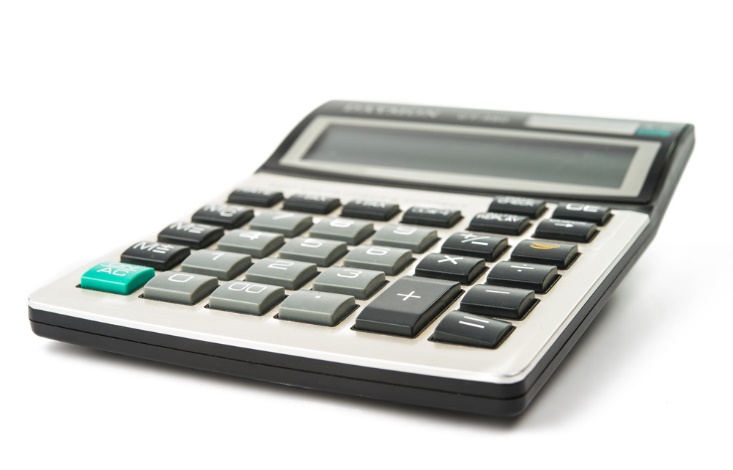 Communications
Practical Steps
Communications – Practical Steps
Develop global, regional and local communications, information and templates for:
employee representatives
employees
local authorities, where appropriate
media
Shareholders
Ensure messages are consistent
Control the communication 
Once you’ve communicated with anyone, 
      everyone knows
Say over and over what you do know and when you anticipate knowing other desired info
ALWAYS WIFFM?
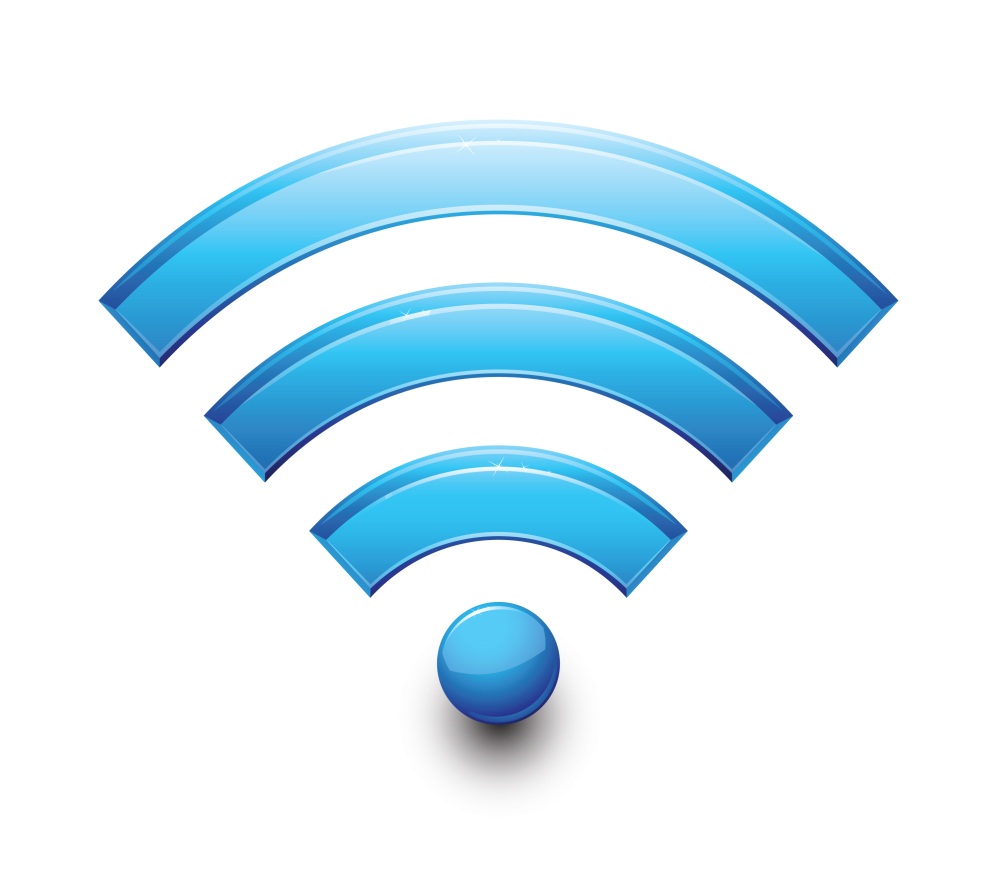 Notification, Information and Consultation
Ensure the schedule accounts for:
Informing and consulting with employee representatives
Notifying governmental authorities
Ensure clarity on whose role it is to notify each entity
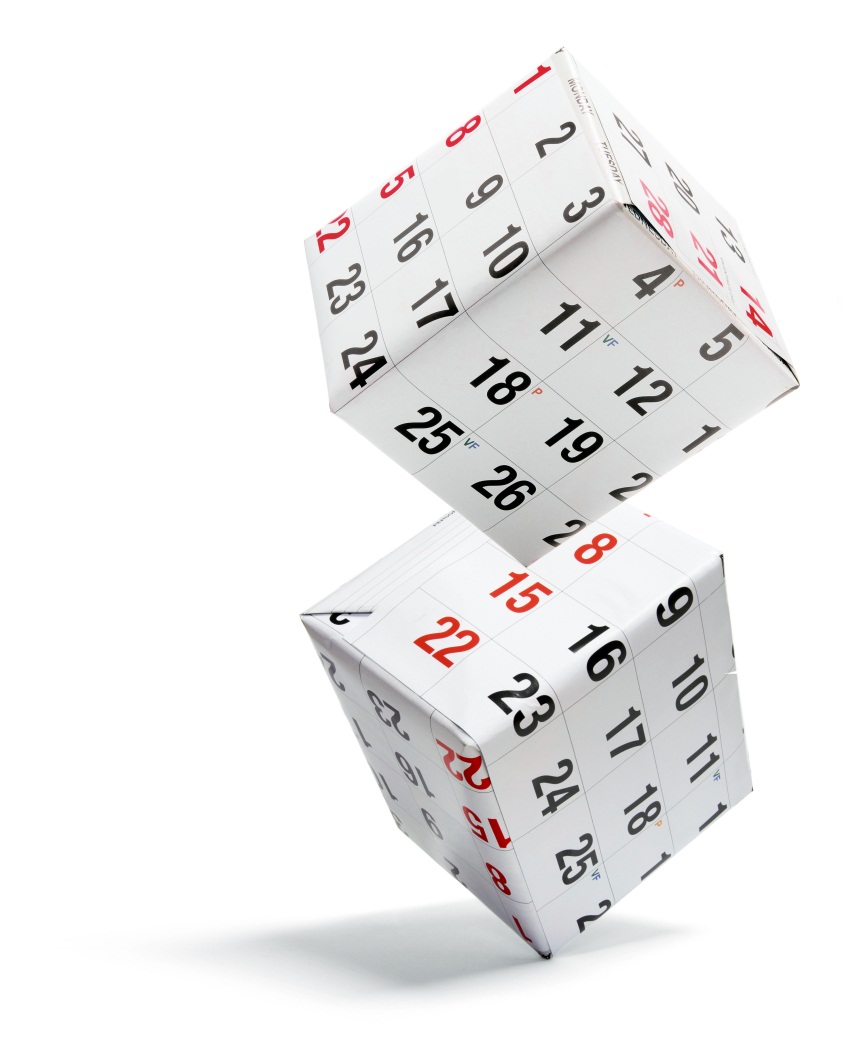 Communicating to Affected Employees
Target one day if at all possible
Consider time zones
Consider the staff required
Provide training and clear scripts for all “messengers”
Understanding of how selection was made
Exactly what can/should not be said
May have to do group communications where appropriate 
Consider security issues 
In some cases, employees may not go on “garden leave” immediately
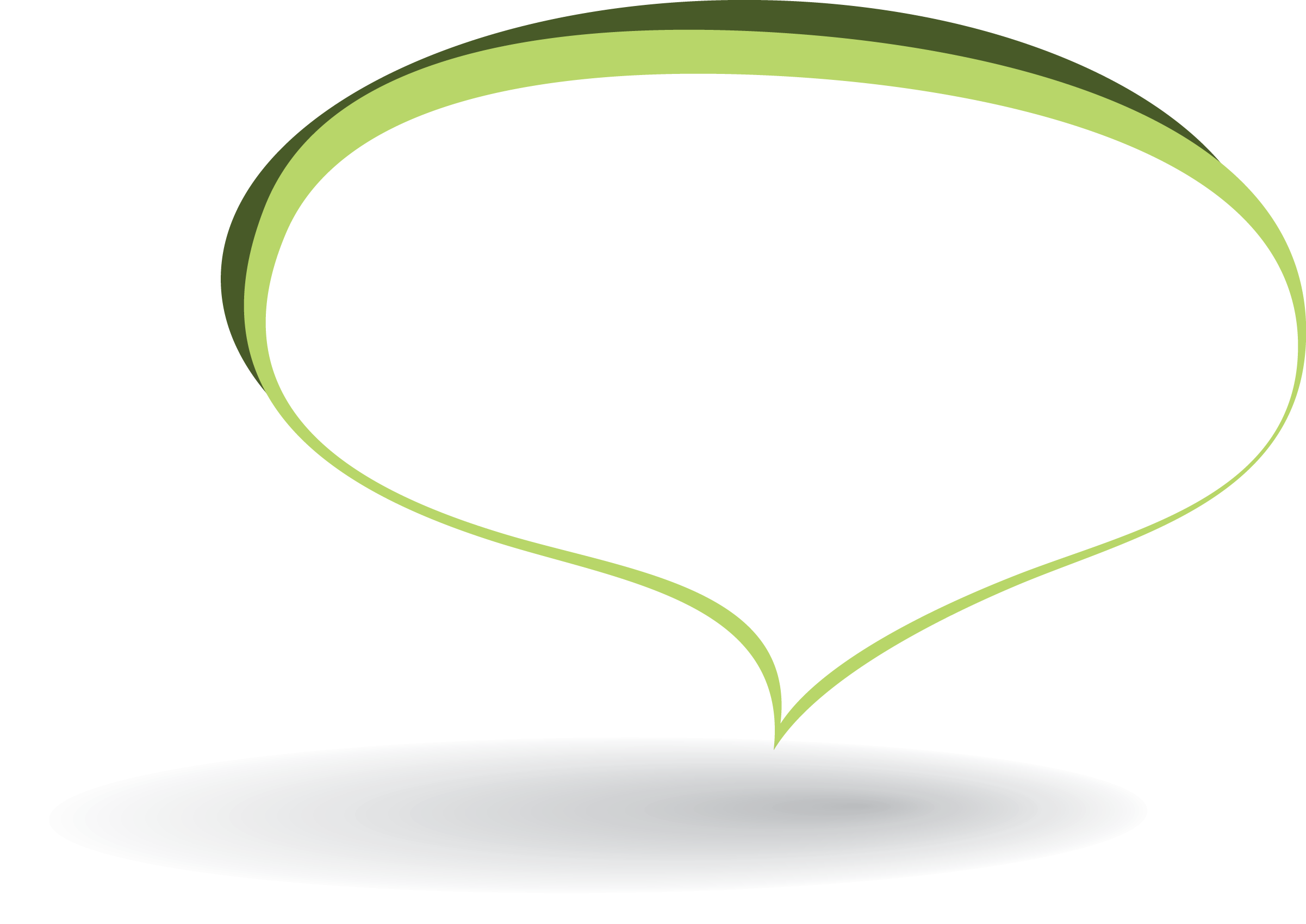 Post-exit Issues
Practical Considerations
Post-exit Issues
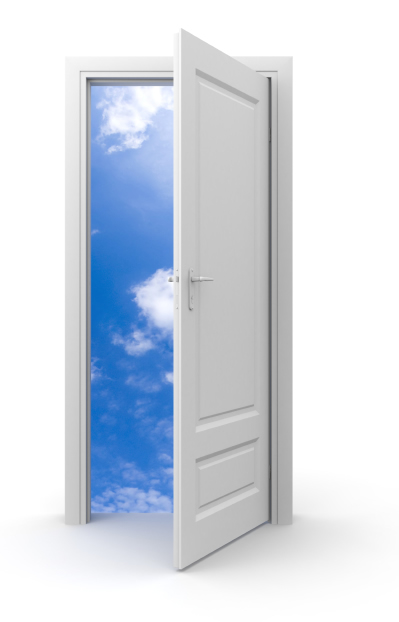 Project and costs may continue:
Timing of payments
Individual litigation still possible
Potential fines
“Social plan” can require ongoing 
management and costs (for years)

Retained employees
Explicitly notify employees who will be retained on the same day others are notified of redundancy
Need to re-enroll/re-engage after organizational trauma
Consider retention tools (bonuses, additional options, attendance at desirable events) for identified key employees who may be flight risks

Re-hiring?
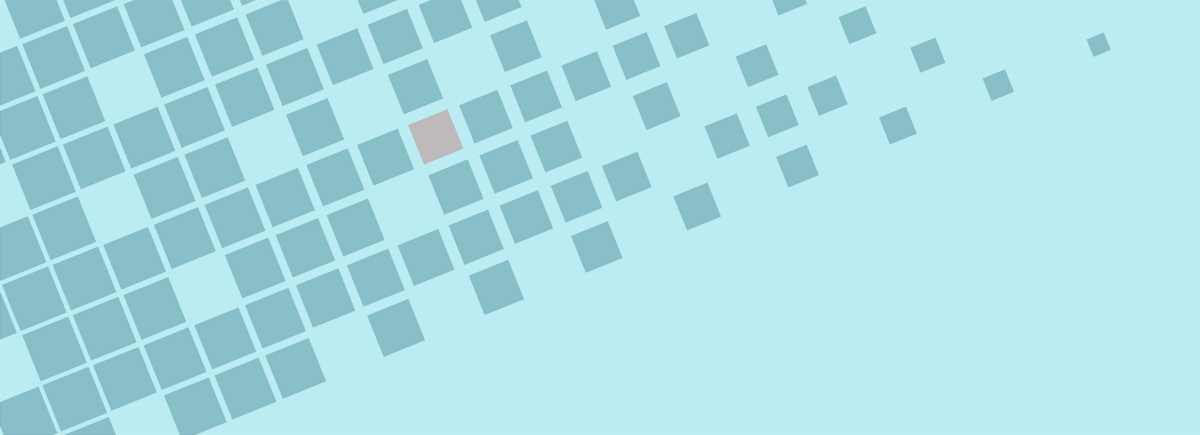 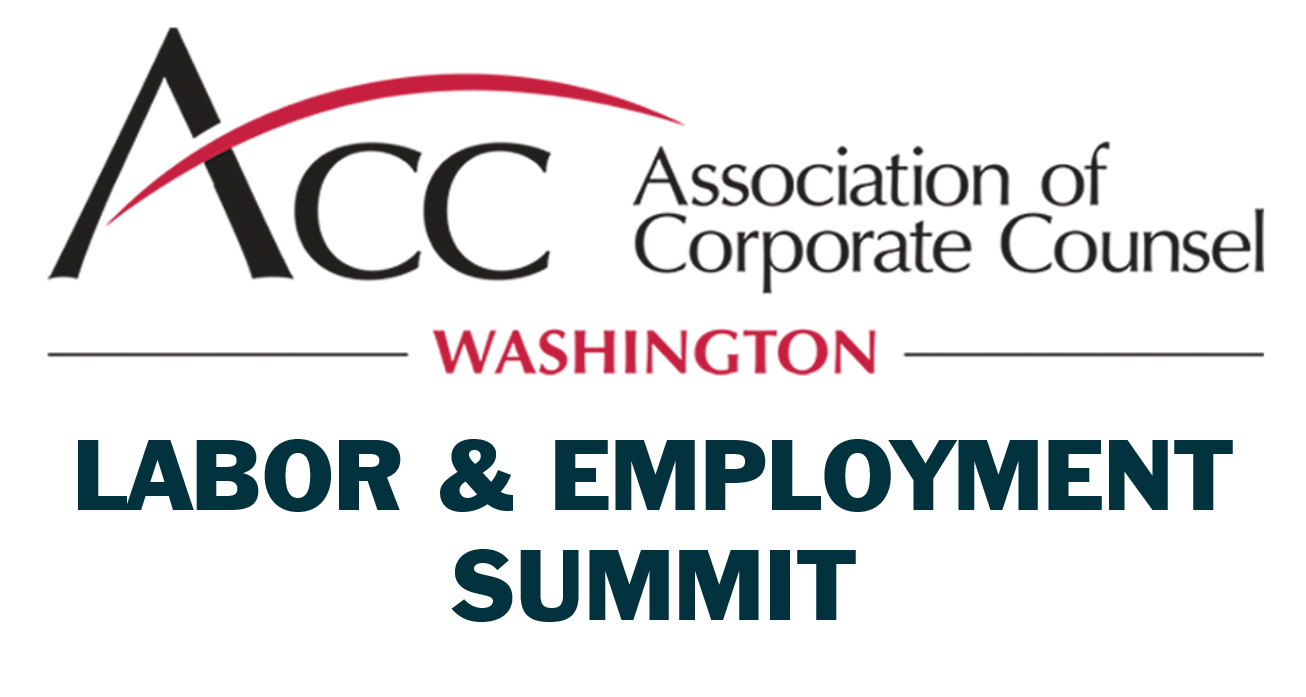 THANK YOU